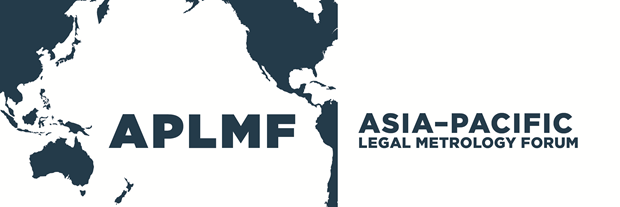 Working Group Proposed Action Points 2017
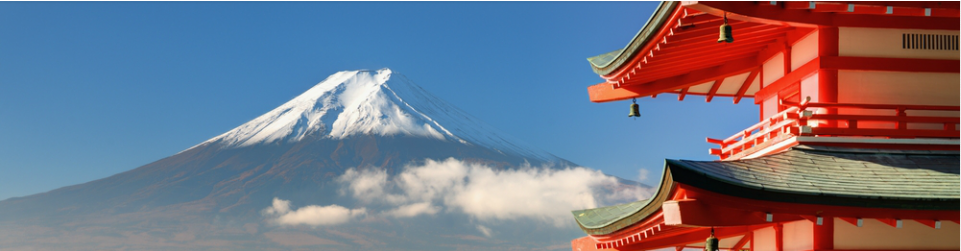 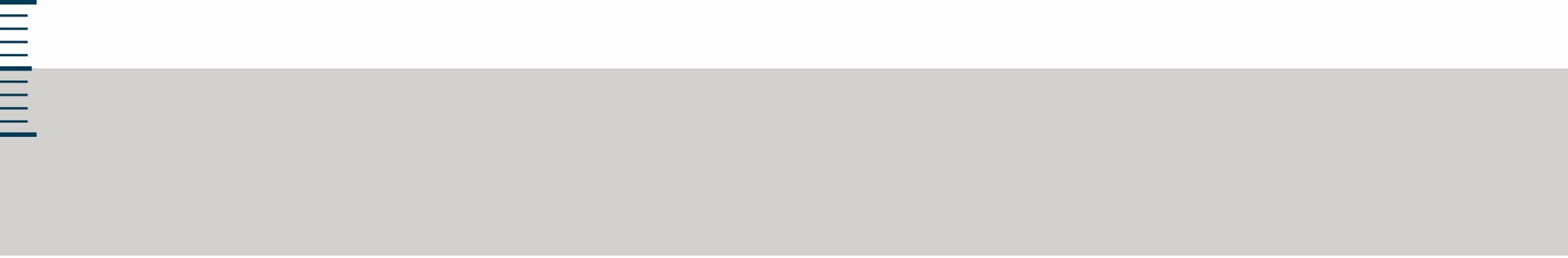 23rd Forum and Working Group meetings
Tokyo Japan 
24 November 2016
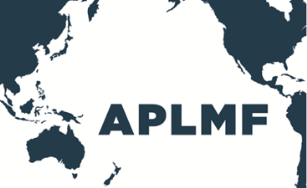 Goods Packed by Measure
Action Points
Update all Average Quantity Inspection training material to be in line with the newly revised and approved documents controlling package goods:
OIML R79 - Labeling requirements for prepackage
OIML R87 - Quantity of product in prepackages

Circulate any updated version of the OIML Guide document for ‘Defining the System Requirements for a Certification System for Prepackages’ to all members of the APLMF
 
Continue to work with the scientific metrologist to establish a suitable method for determining the density of a carbonated beverage
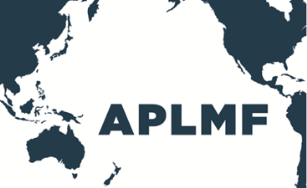 Medical Measurement
Action Points
Collecting the Legal Measures Mechanism on Medical Devices in Asia Pacific region
Objects
To understand the  legal measures on medical devices in Asia Pacific region
To accelerate medical devices put on market among  APLMF member economies
To address the importance of accurate medical devices to diagnosis and treatment if possible
Approach
Design and disseminate a survey to collect the mechanisms of the legal measures on medical devices in Asia Pacific region
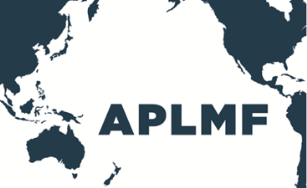 Metrological Control Systems
Action Points
Encourage APLMF member economies to join as members

Conduct survey on needs and interests to promote metrological control systems of member economies

Cooperate with WG on  Quality Measurements of Agricultural Products to issue the Guide on rice moisture measurements

Cooperate with China and USA to develop the Guide on application of pressure metrology

To hold possible seminar on common interest with funding support

Liaison and coordinate with OIML Advisory Group and OPTC
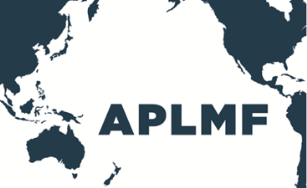 Mutual Recognition Arrangements
Action Points

Continue supporting the development and implementation of the new OIML Certification System (OIML-CS), and not seek to develop a regional system;

Maximize the participation and contributions of APLMF member economies to the provisional Management Committee (prMC) that will be developing/improving/finalizing all aspects of the OIML-CS in the next 11 months.
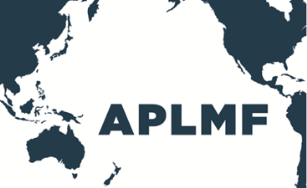 Quality Measurement of Agricultural Products
Action Points
Plan the next training course on grain moisture measurement. WG calls for host economies in the future. Another policy is recruitment of competent trainees as the trainers. Considering the matured contents, it is encouraged to transfer training activities to a regional or national level, even partly. WG encourages trainees to participate in the next course as assistant trainers.

Continue to seek comments on the Guide Document on Rice Moisture Measurement. The WG hopes the official version would be uploaded on the APLMF website for the benefit of the member economies.
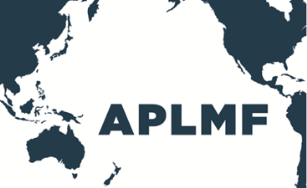 Quality Measurement of Agricultural Products
Action Points

Contribute to OIML TC 17/SC 1 and TC 17/SC 8 even after the two new recommendations are published. The WG aims to contribute to harmonize between the activities of OIML and APLMF in agricultural measurements.

Monitoring activities of BIPM and APMP on grain moisture measurement. They recognize the importance of grain moisture measurement as an important application of scientific metrology. 

Support MEDEA training courses as a CC (Coordination Committee) member.
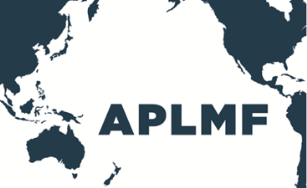 Training Coordination
Action Points
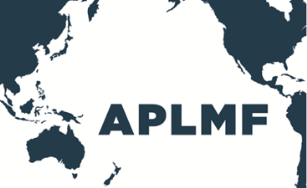 Training Coordination
Action Points

Develop all topics into Guides and circulate to all APLMF members for final review and comment

Upload completed Guides to the APLMF website

Develop trial online training module and establish suitability and demand
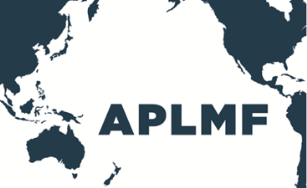 Utility Meters
Action Points

Develop and organize training as per the agreed APLMF training plan
 
Follow OIML work related to utility meters and inform APLMF members
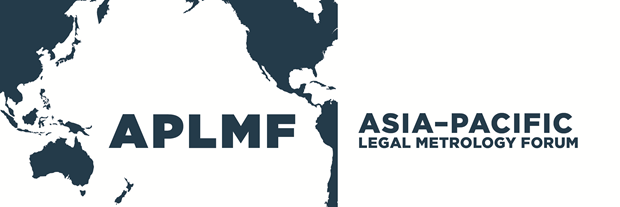 Thank you
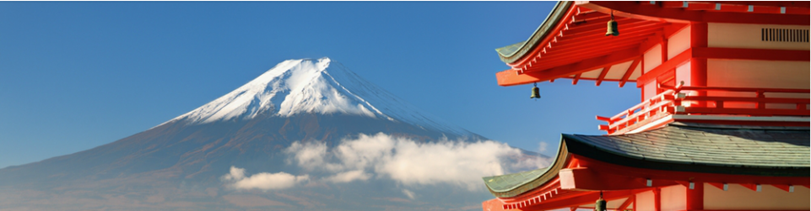 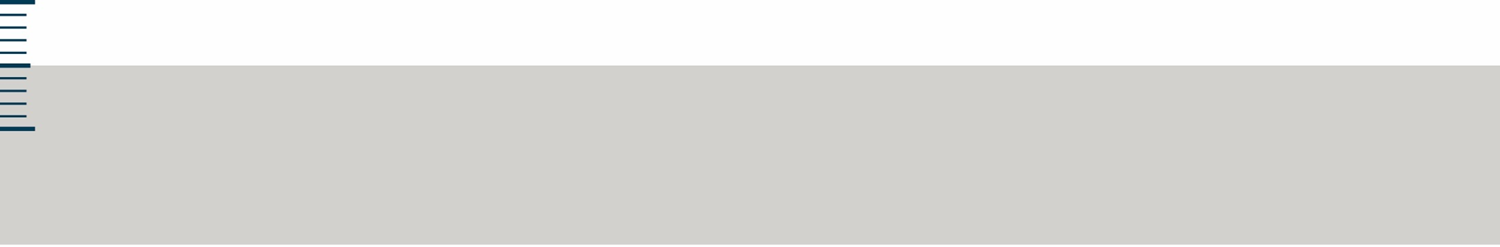 November 2016